Needs analysis for nursing Japanese language learning for caregivers
No. Abstract: ABS-ICOLLITE-23125
Lena Aprilliana1, Herniwati Herniwati2, Nuria Haristiani3Maya Purnama Sari4

Indonesia University of Education
INTRODUCTION
Japan is currently dealing with a condition known as "Slowing population growth and aging population," which is preventing population growth and leading to a significant proportion of old people. In 2023, there will be 20,000 elderly care employees in Japan, where there is a yearly need for 50,000 such workers. The Indonesia-Japan Economic Partnership Agreement (IJ-EPA) and Specified Skilled Worker (SSW) programs allow for a quota of 550 Indonesian nurses and senior nurses per year. The Japanese language proficiency test (JLPT), which measures proficiency in the Japanese language as it is used in ordinary life situations, must be passed by prospective caregivers. To fulfill the criteria of the work, potential caregivers must learn Japanese. Learning can generally be done bravely (online) or elegantly (face-to-face). The most recent advancements in education, specifically learning in the era of the fourth industrial revolution, are currently available. Learning 4.0 is a new approach to education that places an emphasis on managers using and applying their knowledge of technology. Web-based learning is one of the cutting-edge ways that technology is being used in the educational process. The term "web-based learning" refers to a variety of applications for electronic learning, also known as "e-learning." Web-based learning allows for independent study based on one another's comprehension.
Based on research by Fauzi and Rosliyah (2020), a media prototypical online course on basic vocabulary was developed. It contains five topics for basic vocabulary instruction and includes instruction in both Japanese and Indonesian. According to the study, 81.65% of students used the course to learn vocabulary a standard-bearing threshold Japan Foundation Ability level A1. This study aims to identify materials teaching Japanese language materials needed for nursing and identify obstacles and analyze solutions that become obstacles in learning nursing Japanese.
According to Sefriani, R, (2020) the online learning process using e-learning can train students to learn independently, so that learning can shift to student-centered learning or student-centered learning, which is highly recommended by the current government.
LITERATURE REVIEW
Website atau Web
According to Nasution (2019. p. 67) a website or that is commonly shortned to the web is a collection of pages that are interconnected and can be accessed via the front page (homepage) using a browser. The website displays information on text data, still or moving image data, animation data, sound, video and or a combination of all of them, both static and dynamic which forms a series of interrelated buildings where each is connected to a network of pages (hyrperlinks).
E-Learning
According to Wicaksono, et al (2015.p.7) e-learning is an approach to learning development and a collection of learning methods using digital technology that is able to empower, distribute and improve learning outcomes.
According to Sefriani, R, (2020) the online learning process using e-learning can train students to learn independently, so that learning can shift to student-centered learning, which is highly recommended by the current government.
METHOD
This research is a descriptive research with a survey method. Descriptive research is research that is carried out to describe a phenomenon that is currently happening with scientific procedures to answer actual problems (Sutedi, 2011). The research instrument was a questionnaire distributed via Google form to 140 students and 20 teachers. After the data entered and recorded by the Google form is analyzed then described through a qualitative approach.
FINDING AND DISCUSSION
Mid-course 
Needs analysis for Japanese Nursing learners for caregiver candidates
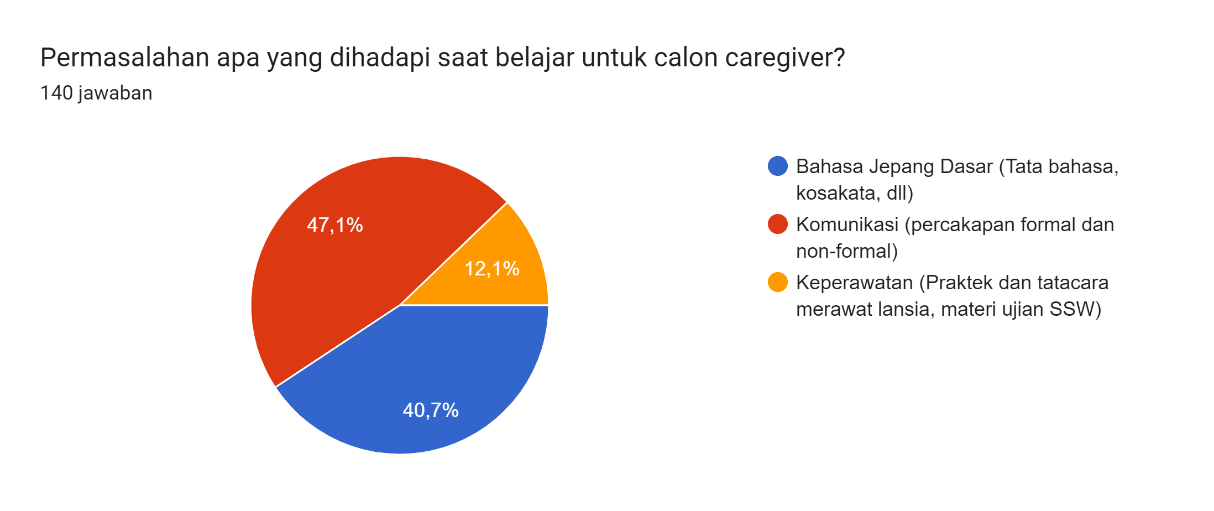 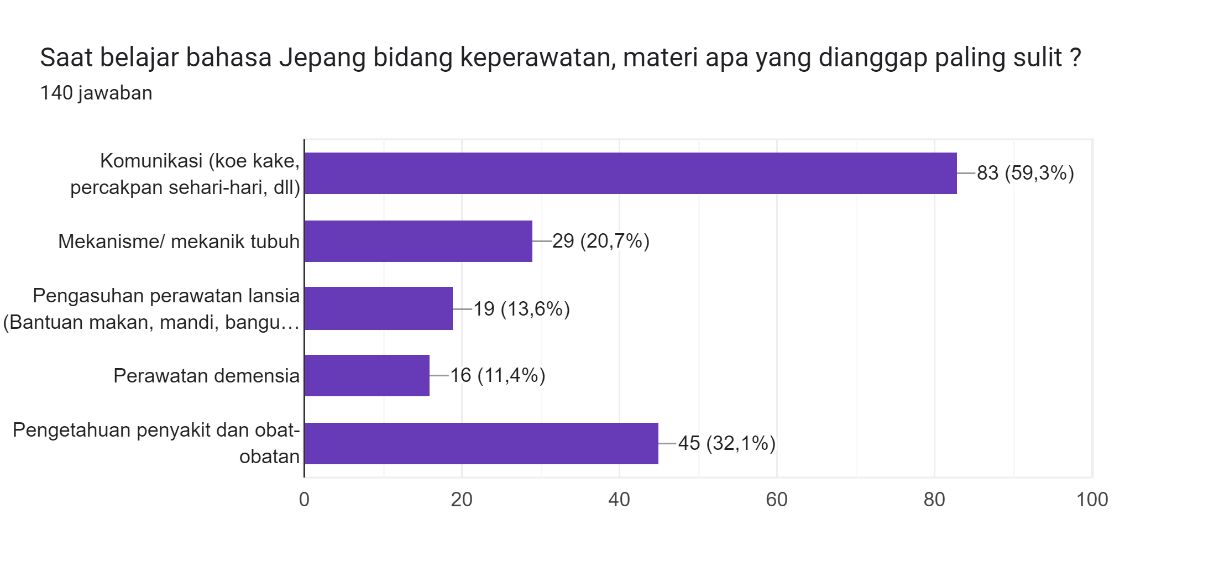 Communication (everyday communication,expression,etc)
Body mechanics
Eldery care (help with eating, bathing,etc)
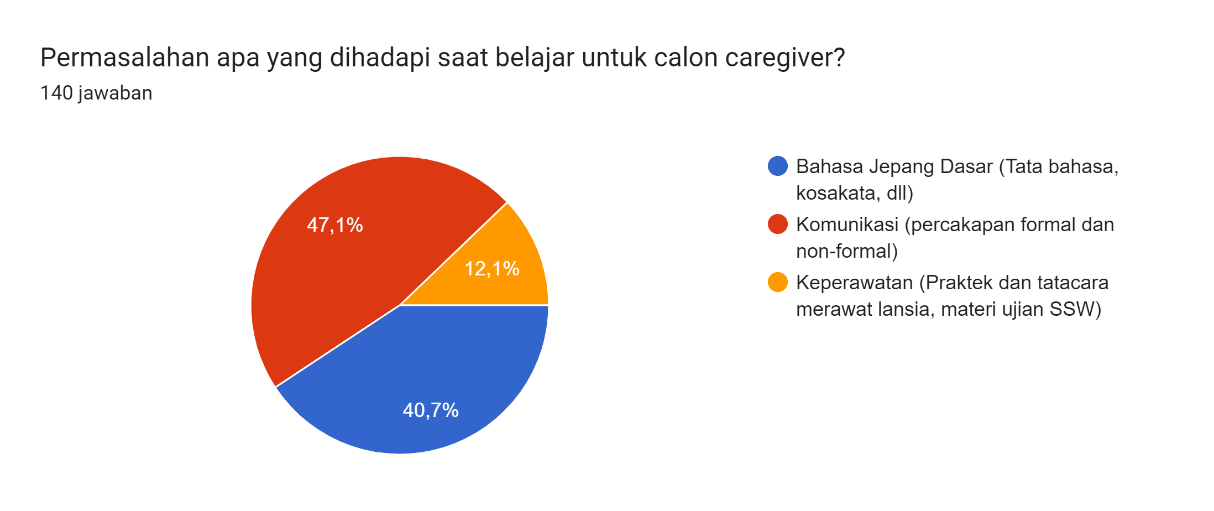 Dementia care
Basic Japanese (Grammar, Vocabulary,etc)
Knowledge of disease and medicine
Communication conversation and non-formal)
Nursing (Practice and Procedures for caring the elderly, ssw test material)
FINDING AND DISCUSSION
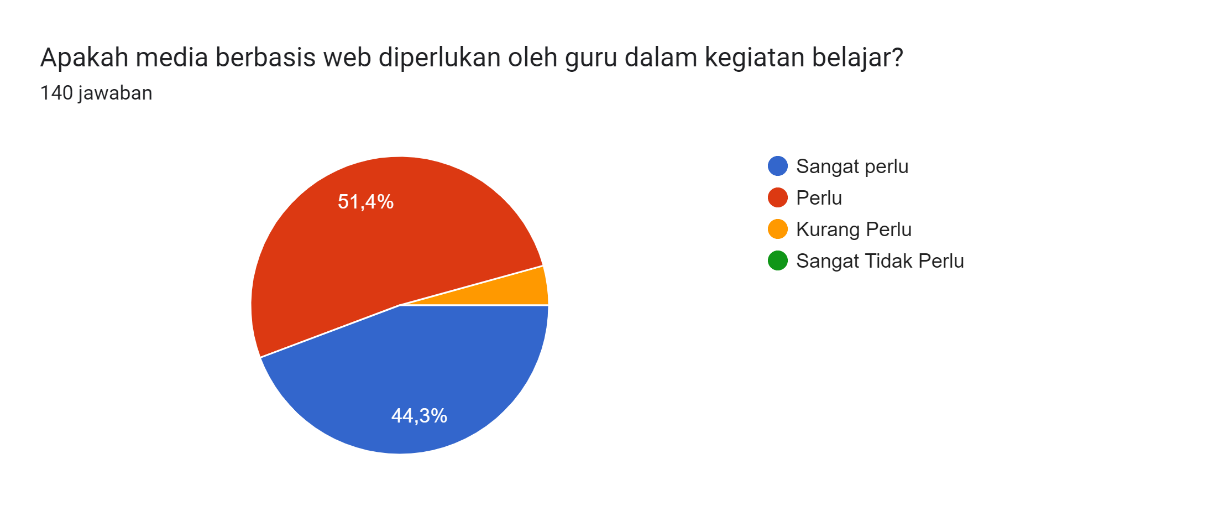 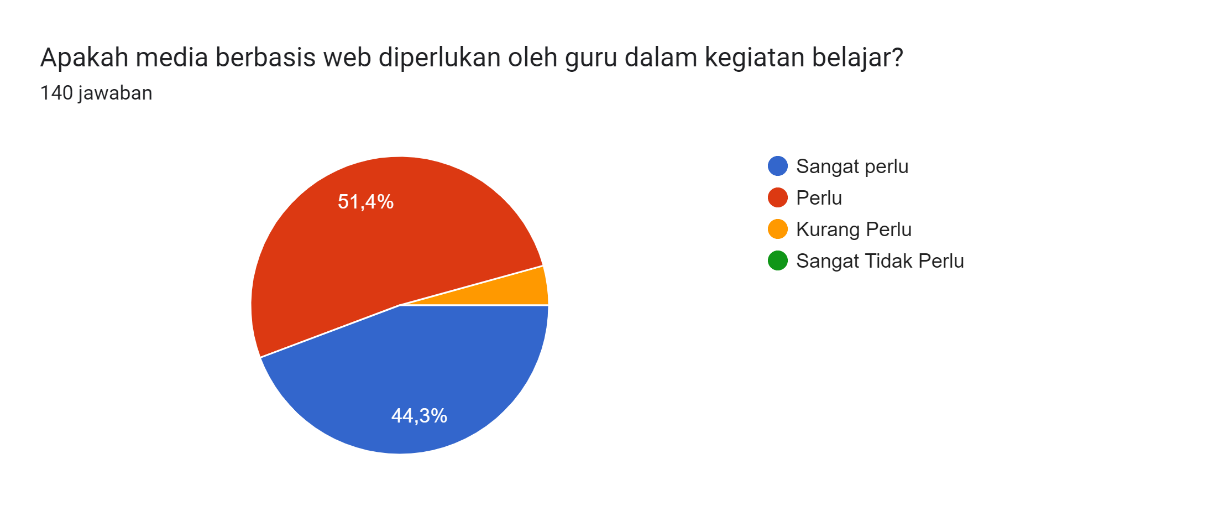 It is necessary
Post-Course
 Needs analysis for Japanese Nursing learners for caregiver candidates
Need
Less necessary
Very unnecessary
FINDING AND DISCUSSION
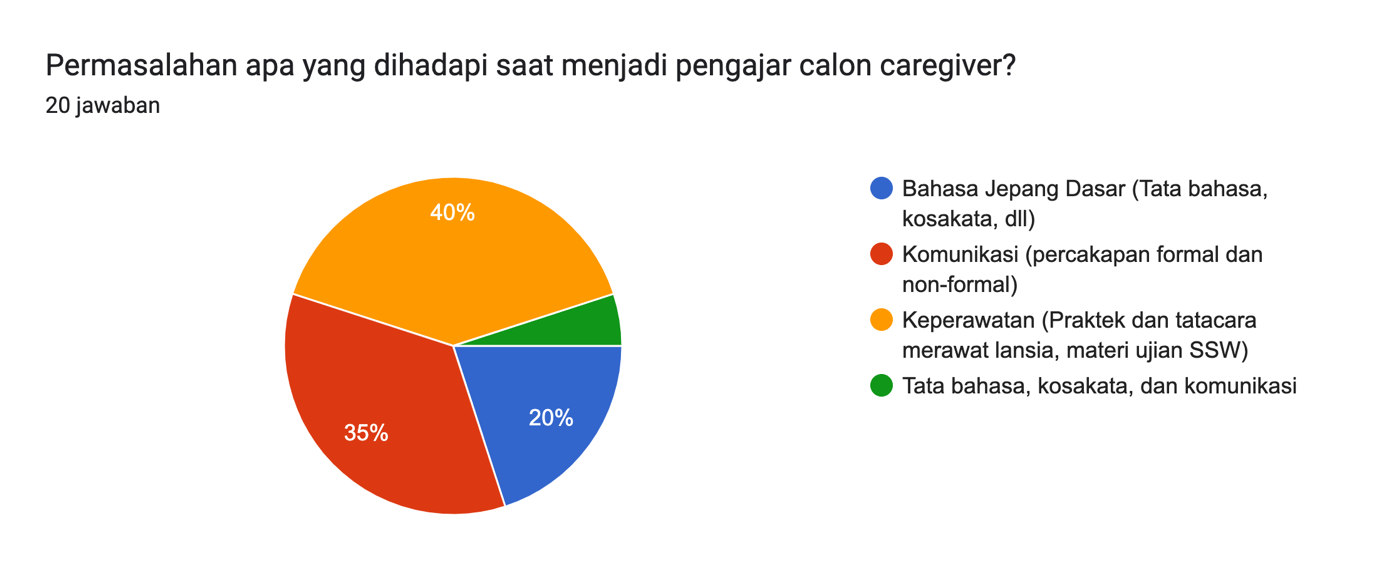 Mid-course 
Needs analysis for nursing Japanese language teachers for caregiver candidates
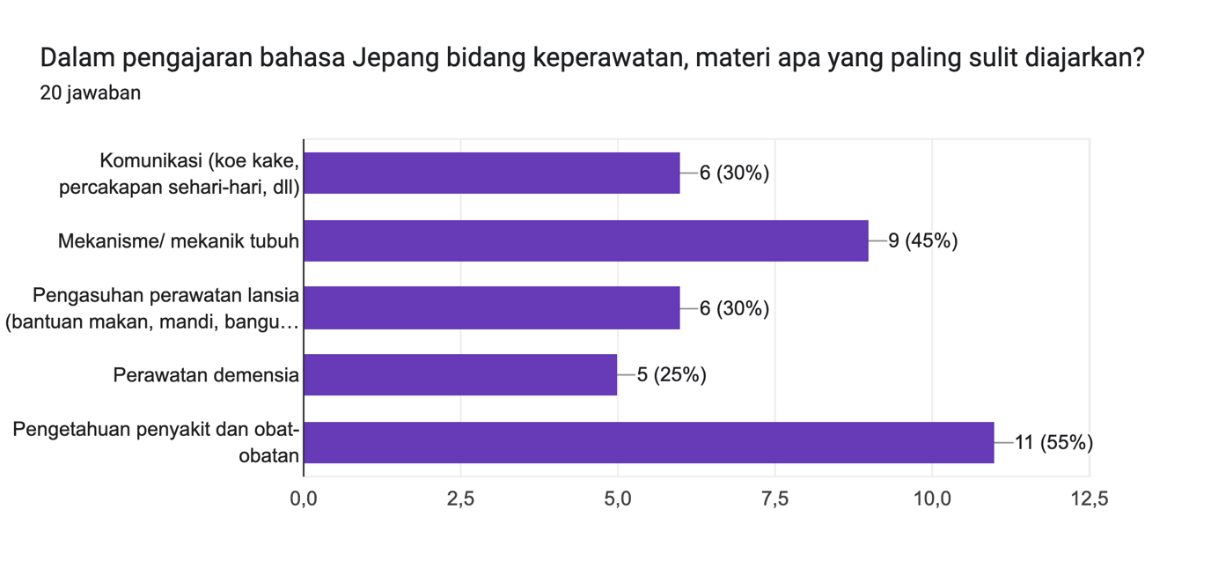 Communication (everyday communication,expression,etc)
Body mechanics
Eldery care (help with eating, bathing,etc
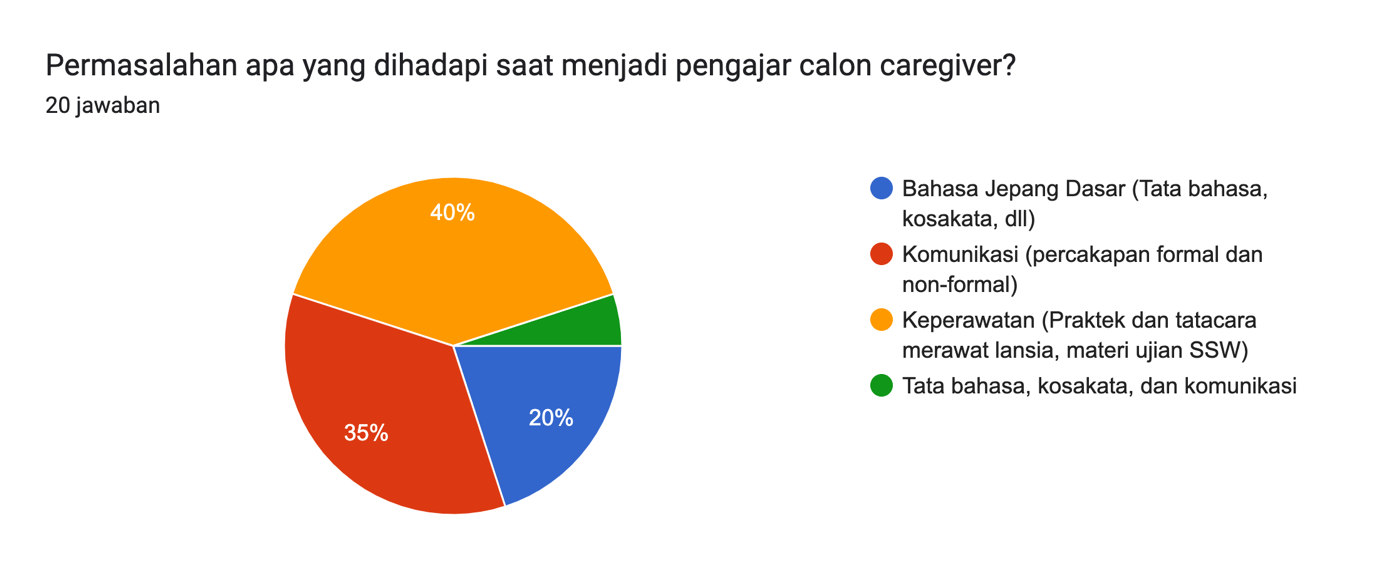 Basic Japanese (Grammar, Vocabulary,etc)
Dementia care
Communication conversation and non-formal)
Knowledge of disease and medicine
Nursing (Practice and Procedures for caring the elderly, ssw test material)
)
Grammar, Vocabulary, Communication
FINDING AND DISCUSSION
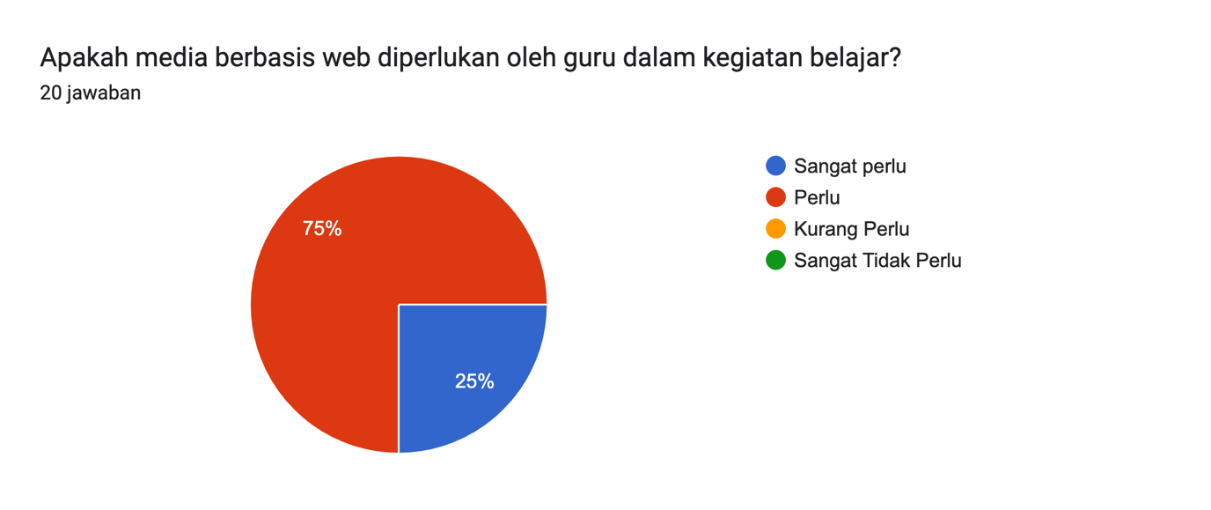 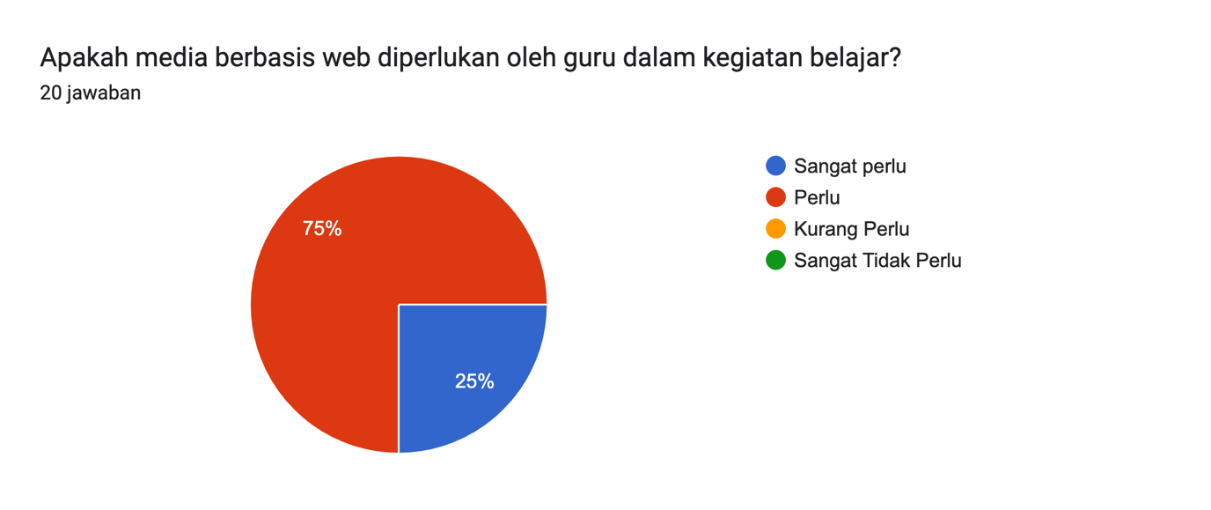 Post-Course
Needs analysis for nursing Japanese language teachers for caregiver candidates
It is necessary
Need
Less necessary
Very unnecessary
CONCLUSION
The result of the teacher analysis show that in addition to books, 75% need web based learning media and 25% need them. The result of the student analysis showed that 44,3% really needed it and 51,4% needed media e-learning web based as a support in learning nursing Japanese independently for prospective caregivers. The content needed by student is iluustrated picture, videos, learning letters, grammar, special nursing materials, procedures for caring for the elderly, examples of nursing student questions and examples of nursing life cases. As a facilitator, the teacher directs and guides in providing digital teaching materials as revolution 4.0 towards 5.0, besides that it can be used as a reference that can be widely used as research for the development of other digital teaching materials.
REFERENCES
Aminah,S dkk. (2018). Pengiriman Tenaga Perawat dan Careworker Indonesia ke Jepang dalam Kerangka Indonesia- Japan Economic Partnership Agreement (IJ-EPA). Jurnal Bakti Budaya, 1(1).92-101
Deni. (2012). Pendidikan Teknologi Informasi dan Komunikasi. Bandung: PT. Remaja Rosdakarya. Effendy 
Hamid, M.A ,dkk. (2020). Media Pembelajaran. Medan: Yayasan Kita Menulis.
Ministry of Health, Labour and Walfare. (2022). Maintain Sufficient Manpower to Support Social Security System.  https://www.mhlw.go.jp/english/wp/wp-hw2022/dl/summary.pdf diakses 20 juli 2023
Nasution, A.KP. (2019). Media Pembelajaran Berbasis Internet. Aceh: As-Salam Press
Oishi, I.RV. (2020). Pentingnya Belajar Mandiri Bagi Peserta Didik Di Perguruan Tinggi. Jurnal  IKRA-ITH Humaniora, 4(2)
Pritandhari, M & Wibawa, F.A. (2021). Analisis Pembelajaran Mandiri Berbasis Daring pada Masa Pandemi Covid-19. Jurnal Lentera Pendidikan Pusat Penelitian LPPM UM METRO. 6(1).
Rosliyah Y & Fauzi H, 2020. Persepsi Pembelajar terhadap Media Kamus Tematik Berbasis Web bagi Pembelajar Kosakata bahasa Jepang Tingkat Dasar. CHI’E: Jurnal Pendidikan Bahasa Jepang Vol.8 (1) 2020. Diakses 13 juli 2021
Rusman, dkk. 2011. Pembelajaran berbasis teknologi informasi dan komunikasi, mengembangkan Profesionalitas guru. Jakarta:  PT. Raja Grafindo.Sefriani, R & Sepriana, R. (2020). Pengembangan Media E-Learning Berbasis Schoology pada Pembelajaran Kurikulum Pendidikan Teknologi dan Kejuruan. Edukatif: Jurnal Ilmu Pendidikan, 2(1).
Sudjana, N & Rivai, A. (2009). Media Pengajaran. Bandung: Sinar Baru Algensindo. 
Sutedi, Dedi. (2011). Penelitian Pendidikan Bahasa Jepang. Humaniora: Bandung.
Wahyuningsih, D & Makmur, R. (2017). E-learning Teori dan Aplikasi. Bandung: Informatika.
Wicaksono, dkk. (2015). Teori Pembelajaran Bahasa. Yogyakarta: Garudhawaca.
THANK YOU!
Follow us @...